Chapter 8:
Basic RL and RC Circuits
1
Objectives :
time constants for RL and RC circuits
the natural and forced response
the total response
the effect of initial conditions on circuit
response
RL and RC circuit response
2
Response of the circuit:
A natural response: this response depends upon the general “nature’’ of the circuit (the types of elements, their sizes, the interconnection of the elements).
A transient response:any real circuit we construct cannot store energy forever; the resistances intrinsically associated with inductors and capacitors will eventually convert all stored energy into heat. The response must eventually die out, and for this reason it is frequently referred to as the transient response.
A forced response: consider independent sources acting on a circuit, part of the response will resemble the nature of the particular source (or forcing function) used; this part of the response, called the particular solution, the steady-state response, or the forced response.
3
The Source-Free RL Circuit:
A series RL circuit for which i(t) is to be determined, subject to the initial condition that i (0) = I0
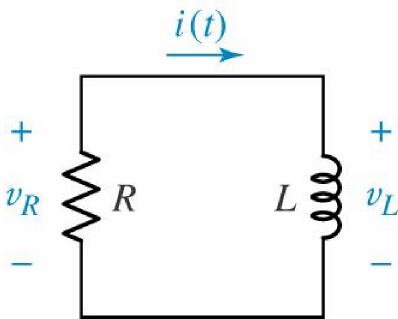 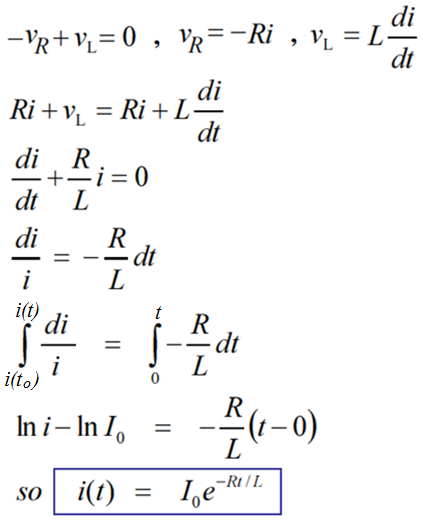 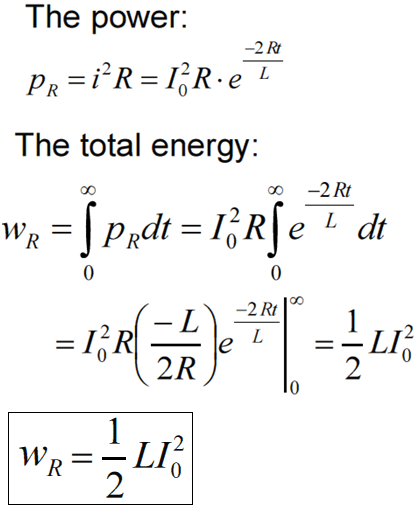 4
Example 8.2:
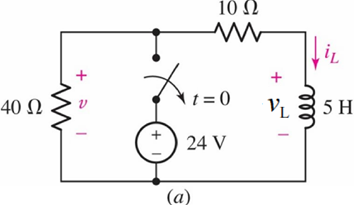 Find the current and voltage through the 5-H inductor at t = 200ms
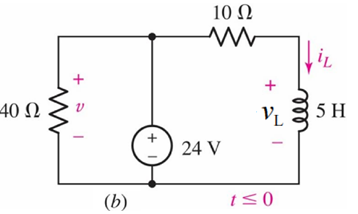 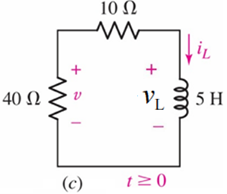 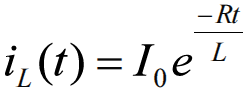 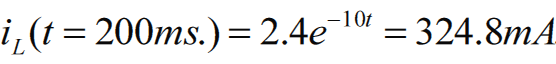 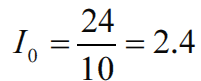 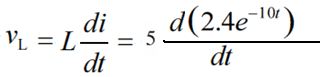 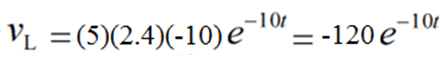 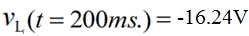 5
Practice:
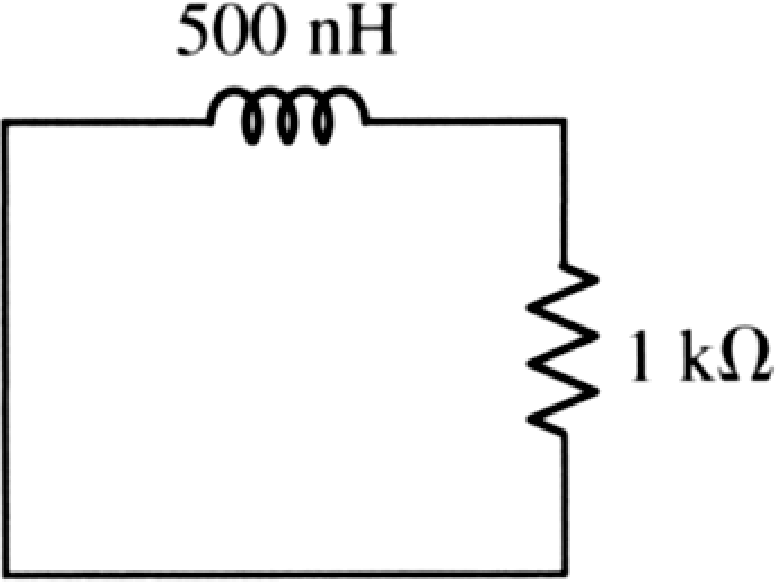 Determine the energy remaining in the inductor at t = 2 ns if it is initially storing 7 µJ
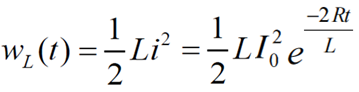 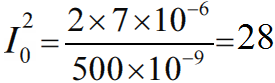 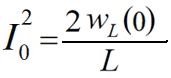 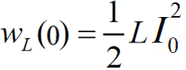 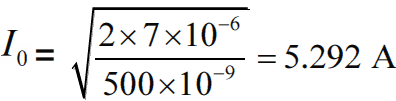 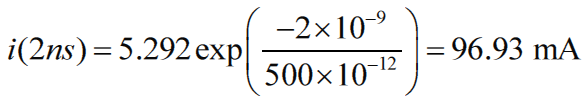 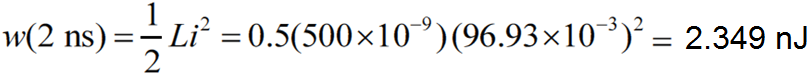 6
Properties of the Exponential response:
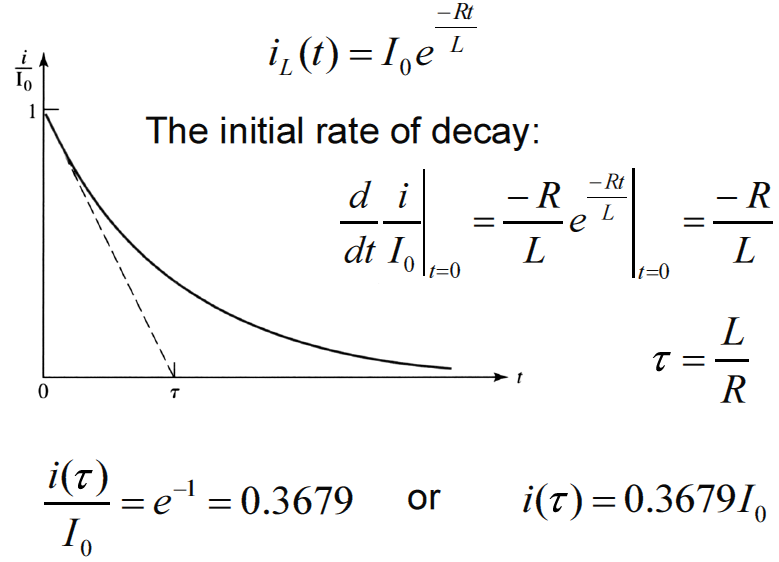 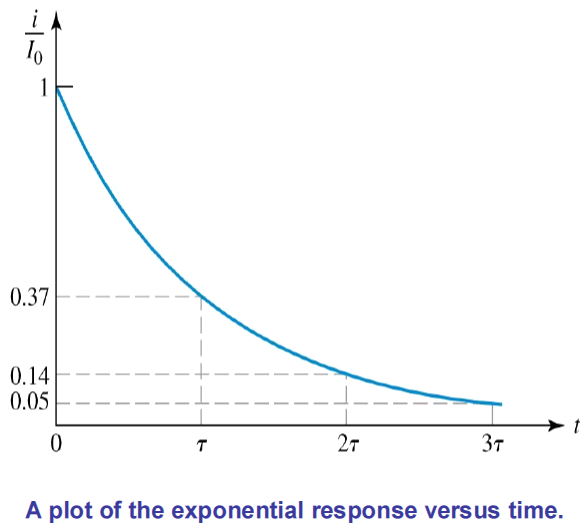 7
The Source-Free RC Circuit:
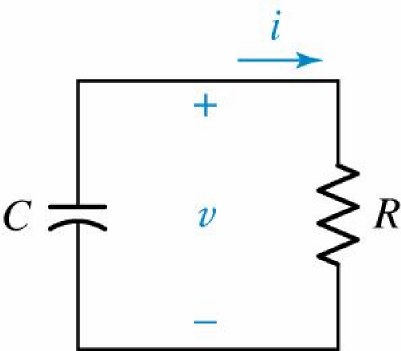 A parallel RC circuit for which
v(t) is to be determined,
subject to the initial condition that v(0) = V0.
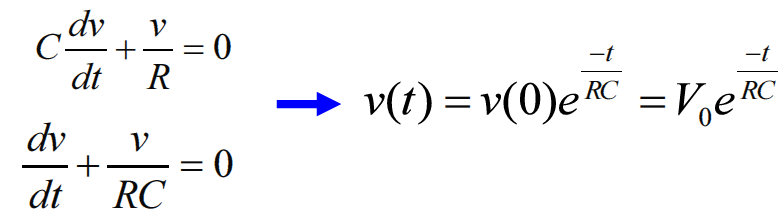 8
The Source-Free RC Circuit:
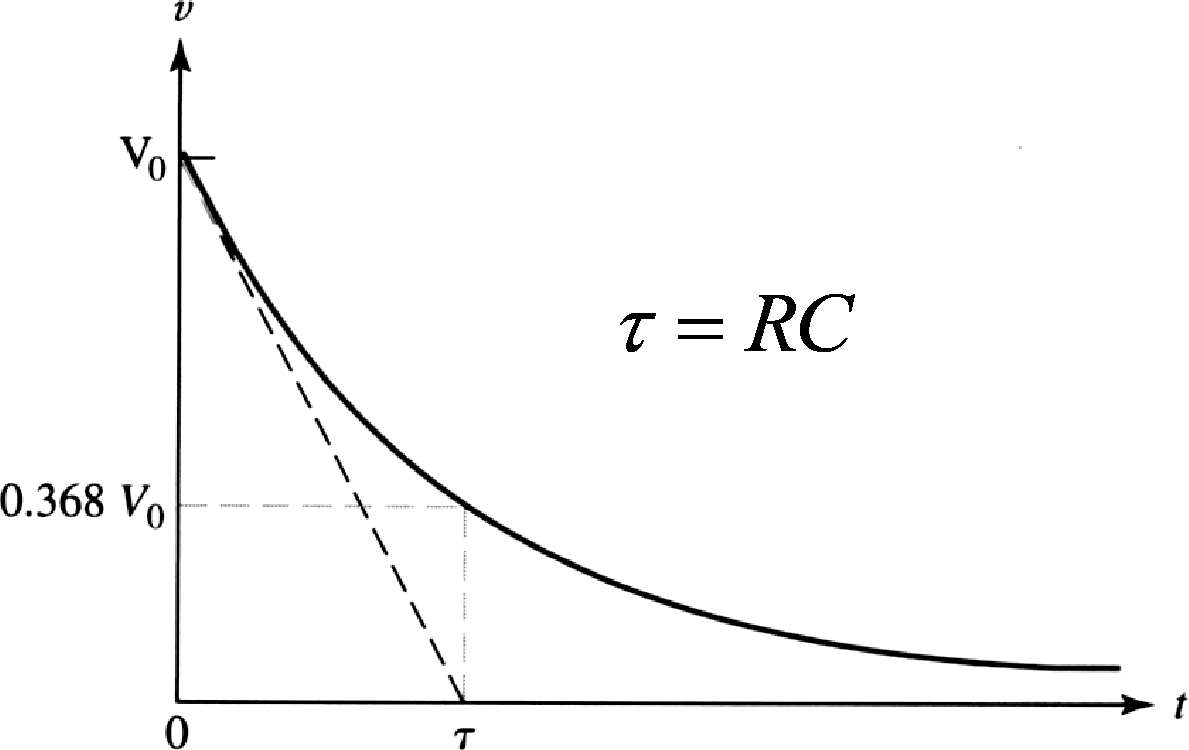 9
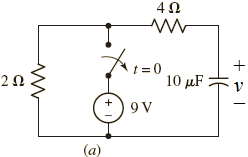 Example 8.3:
For the circuit shown, find the voltage labelled v at t = 200 μs.
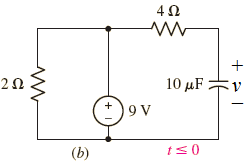 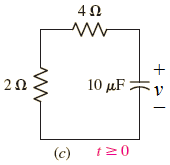 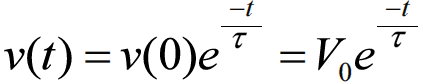 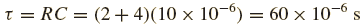 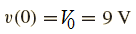 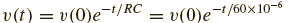 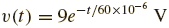 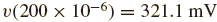 10
Practice 8.4:
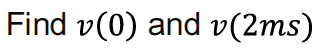 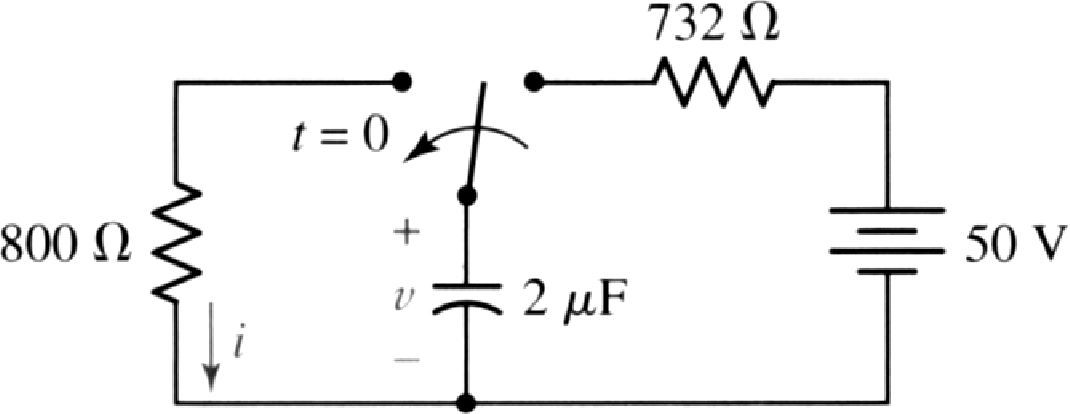 11
General RL circuits:
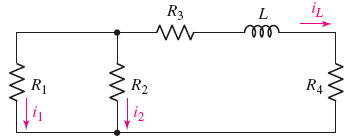 consider the circuit shown, assume that some finite amount of energy is stored in the inductor at t = 0, so that iL (0) ≠ 0. given the initial value of i1 as i1(0+), find i1 , i2 and iL
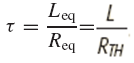 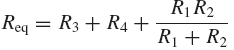 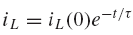 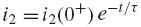 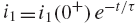 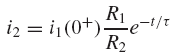 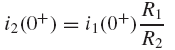 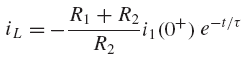 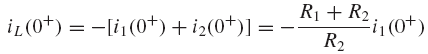 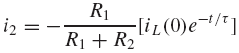 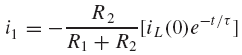 12
Example 8.4:
determine both i1 and iL in the circuit
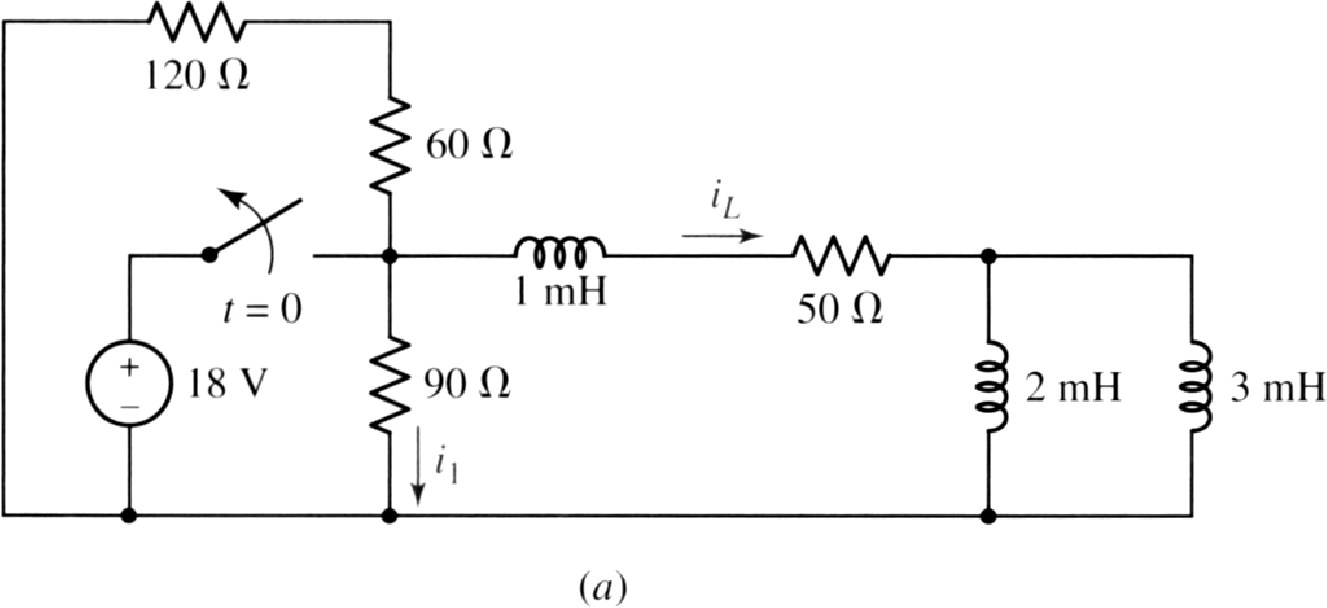 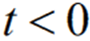 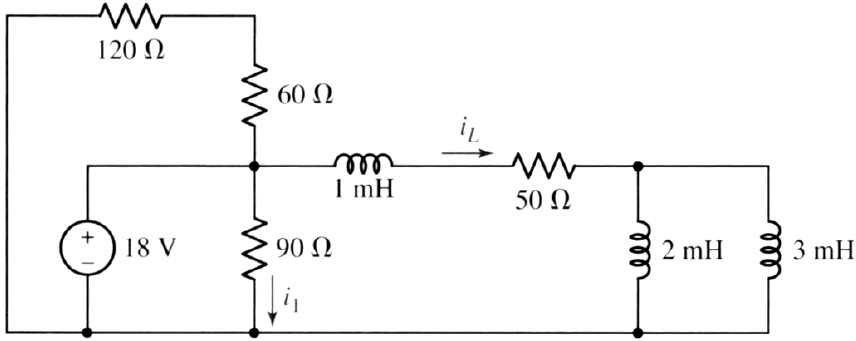 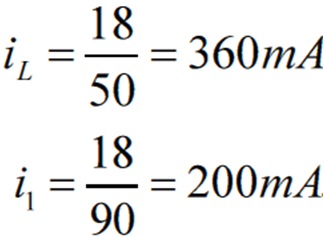 13
Example 8.4:
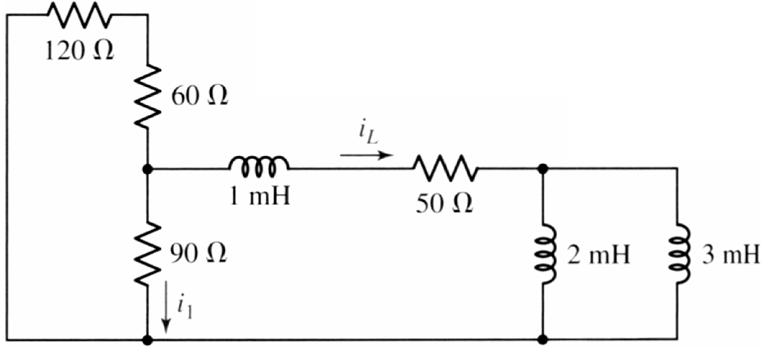 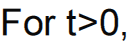 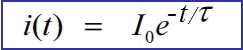 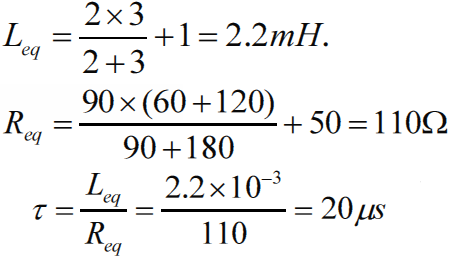 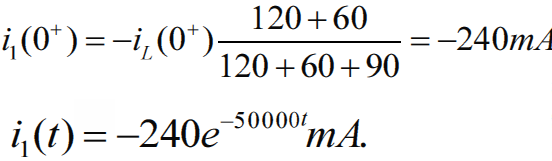 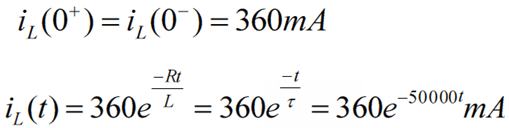 14
Example 8.4:
determine both i1 and iL in the circuit
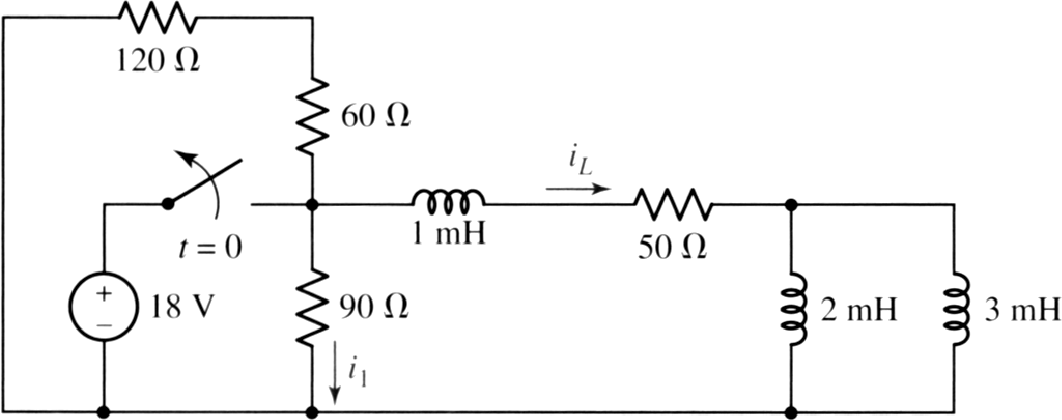 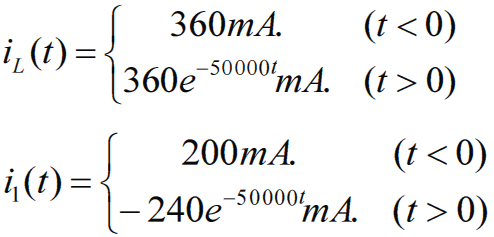 15
Practice 8.5:
at t = 0.15s. find the value of iL, i1, i2
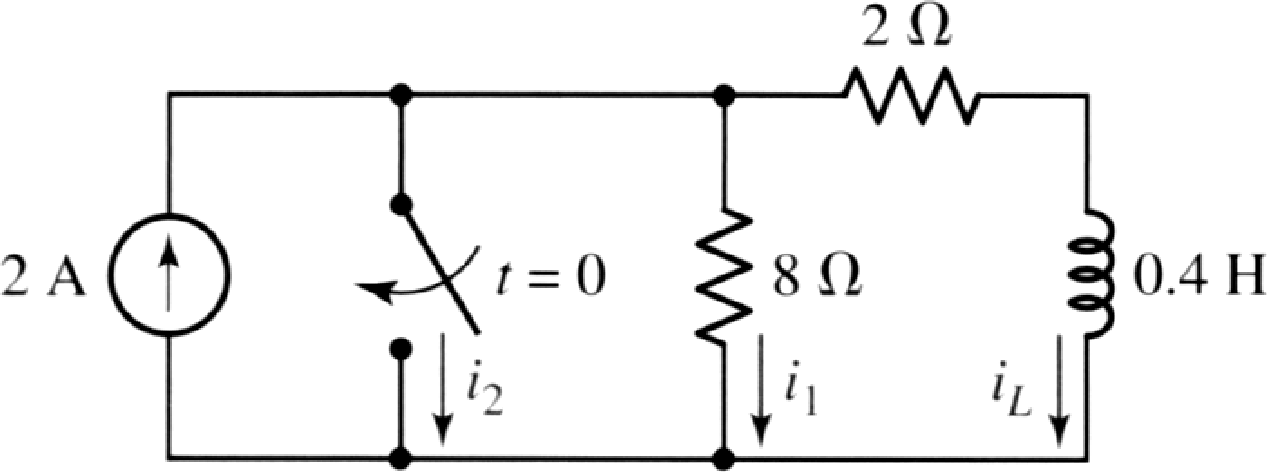 16
General RC circuits
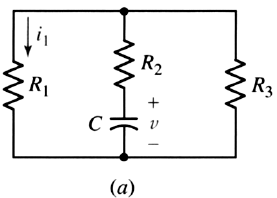 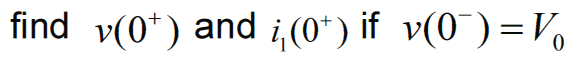 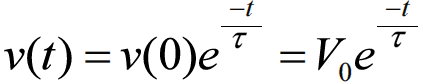 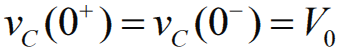 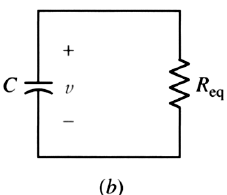 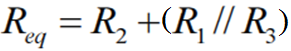 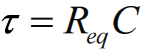 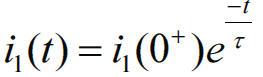 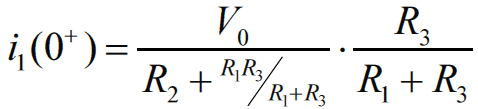 17
Practice 8.6:
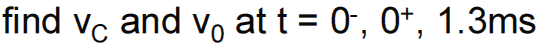 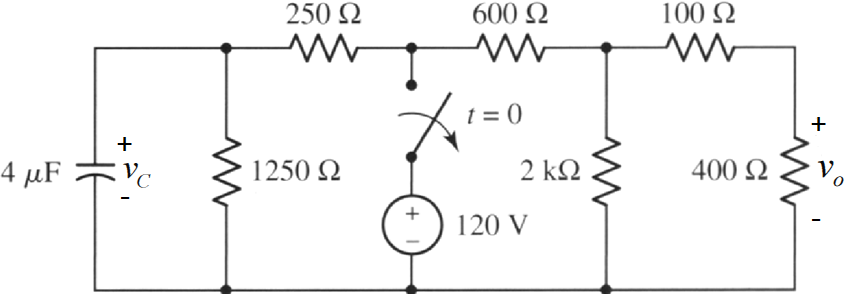 18
Practice 8.6:
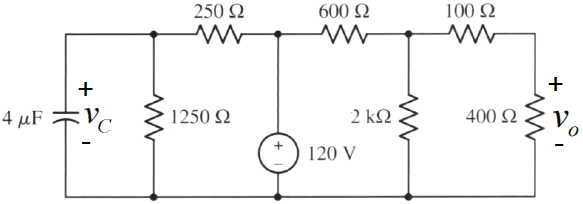 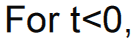 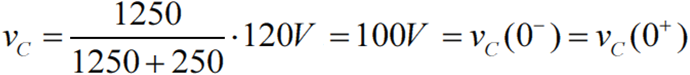 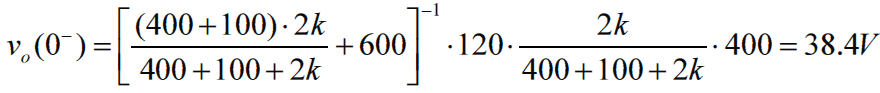 19
Practice 8.6:
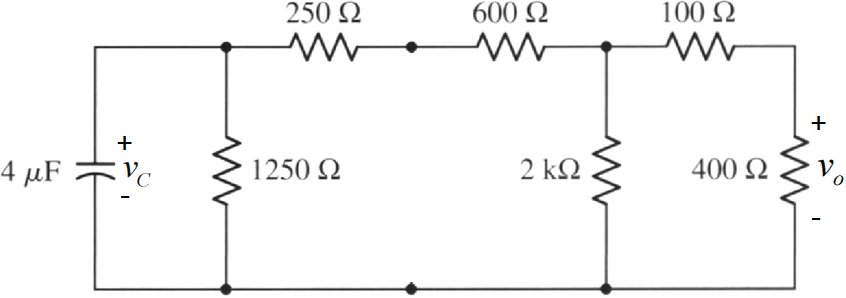 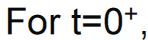 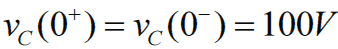 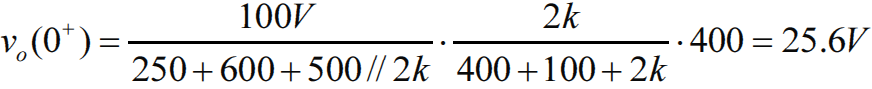 20
Practice 8.6:
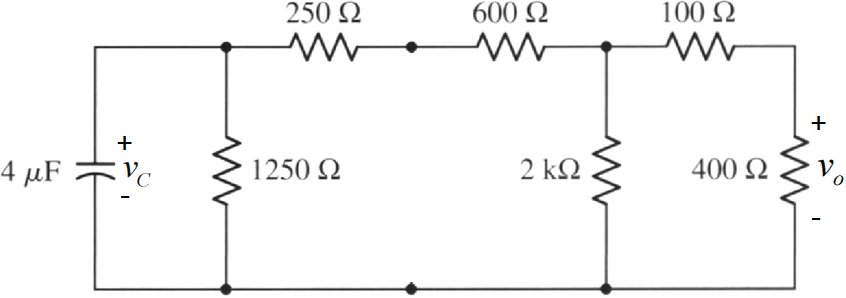 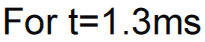 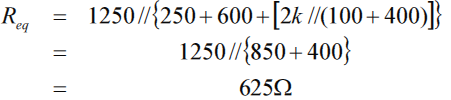 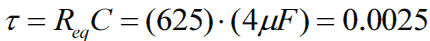 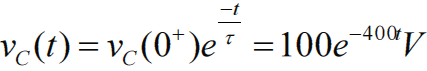 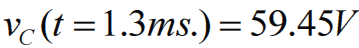 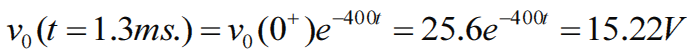 21
Example 8.6:
For the following circuit, find vc for t > 0 if vc(0-) = 2V
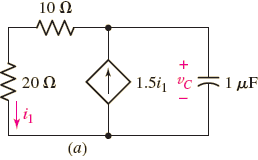 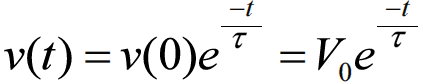 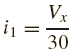 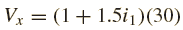 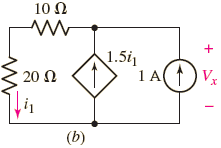 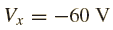 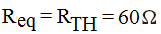 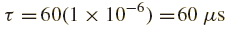 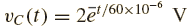 22
Driven RL Circuits: Example 8.8:
Determine and plot i(t) for all values of time in the circuit
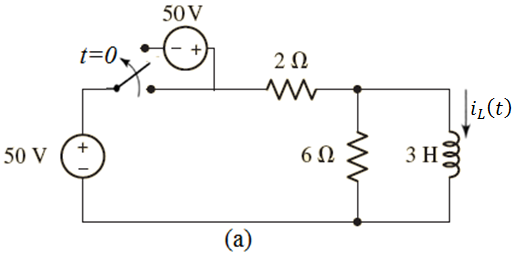 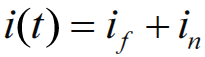 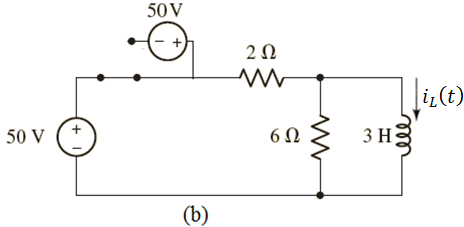 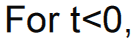 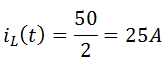 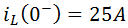 23
Driven RL Circuits: Example 8.8:
Determine and plot i(t) for all values of time in the circuit
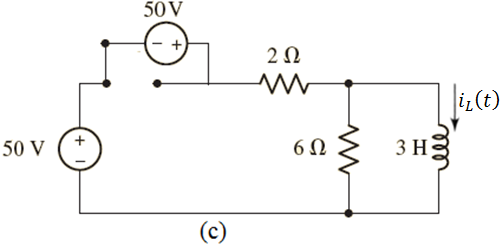 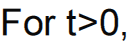 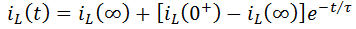 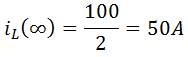 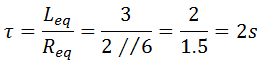 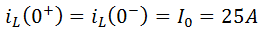 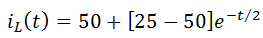 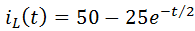 24
Driven RL Circuits: Example 8.8:
Determine and plot i(t) for all values of time in the circuit
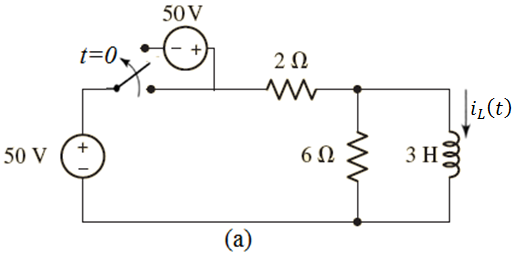 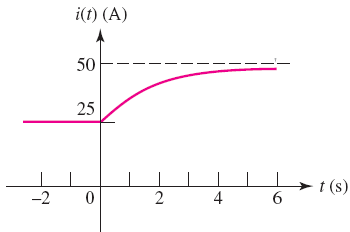 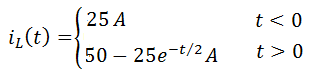 25
Driven RL Circuits: Practice 8.11:
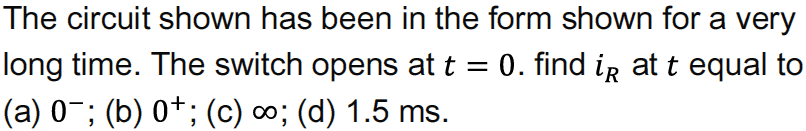 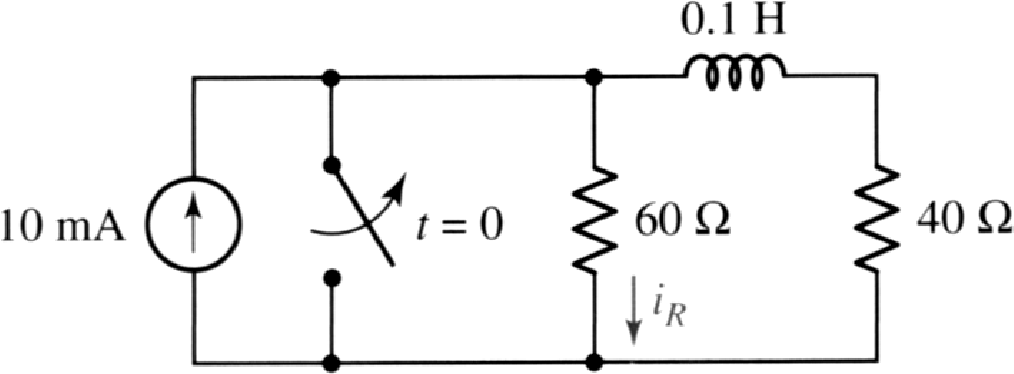 26
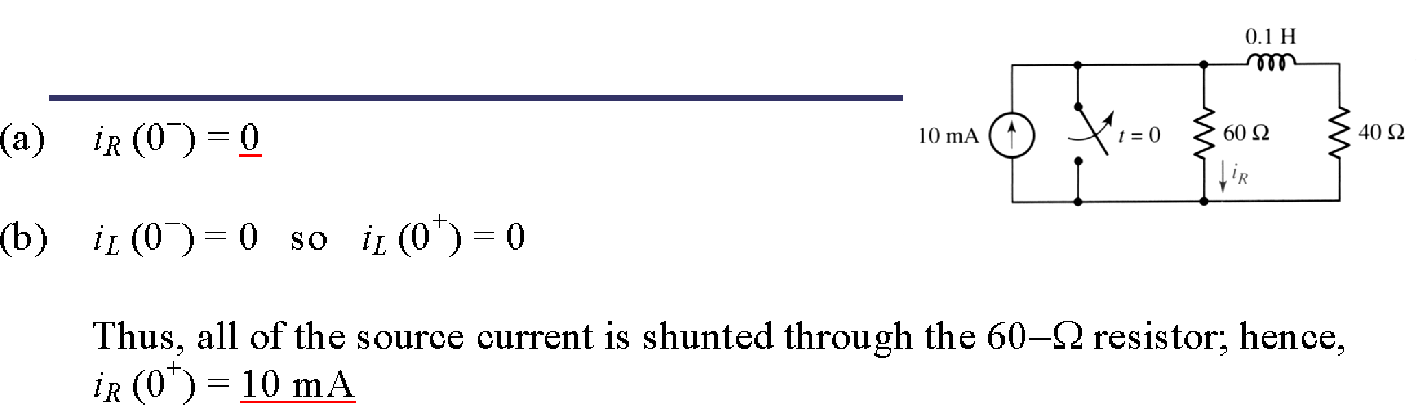 Driven RL Circuits: Practice 8.11:
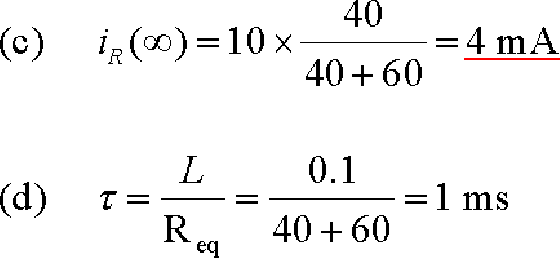 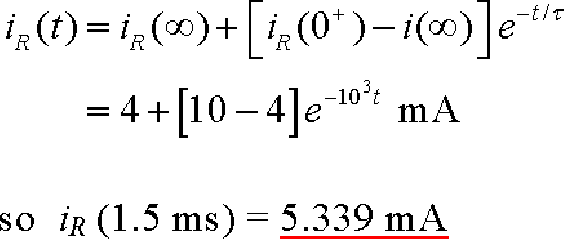 27
Driven RC Circuits: Example 8.10
Find the capacitor voltage vC(t) and the current i(t) in the 200Ω resistor of the circuit shown in (a).
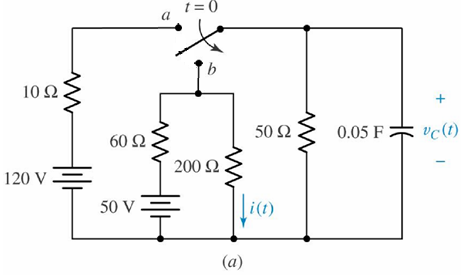 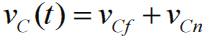 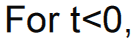 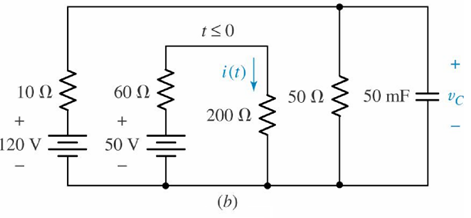 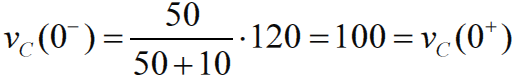 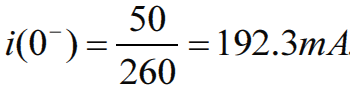 28
Driven RC Circuits: Example 8.10
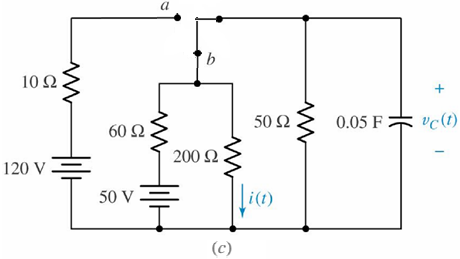 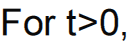 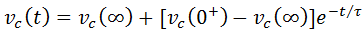 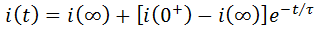 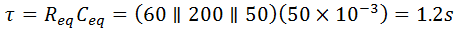 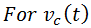 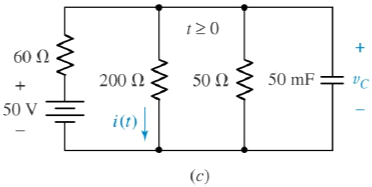 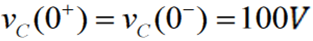 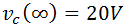 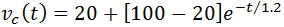 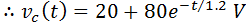 29
Driven RC Circuits: Example 8.10
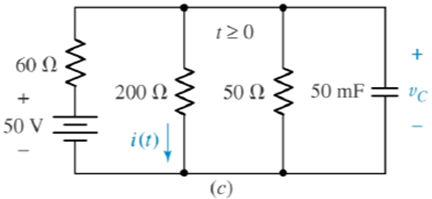 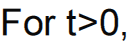 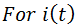 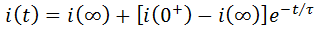 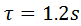 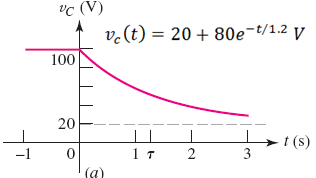 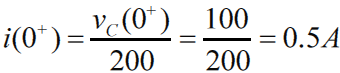 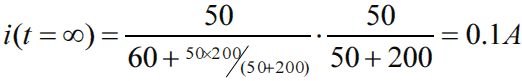 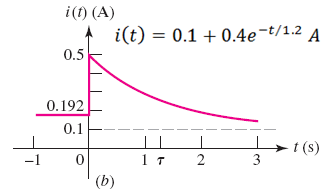 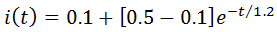 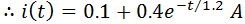 30
Practice: 8.12
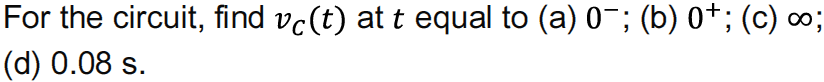 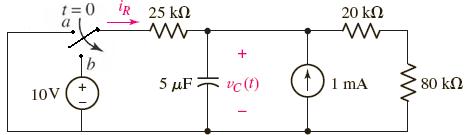 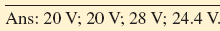 31
Practice: 8.12
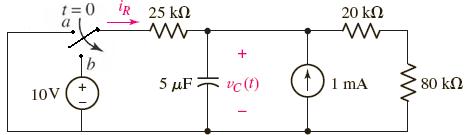 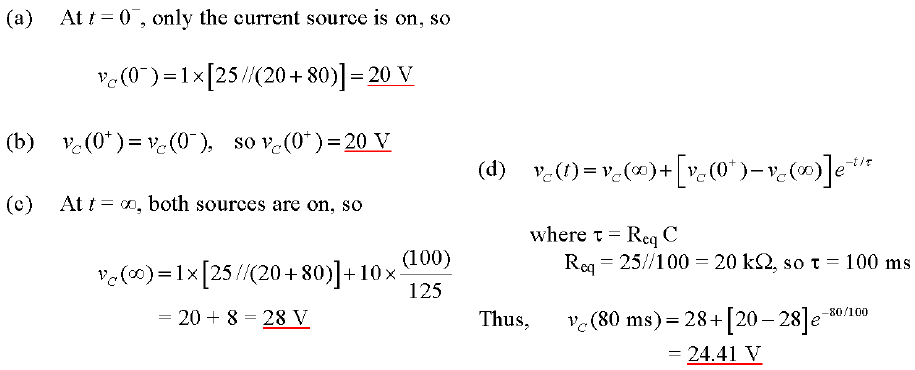 32